The First Miracles club
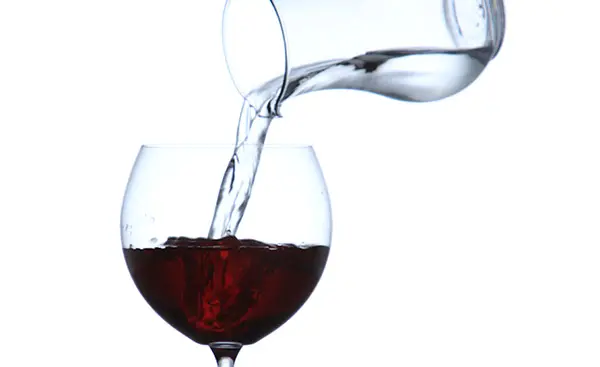 Sip & Study
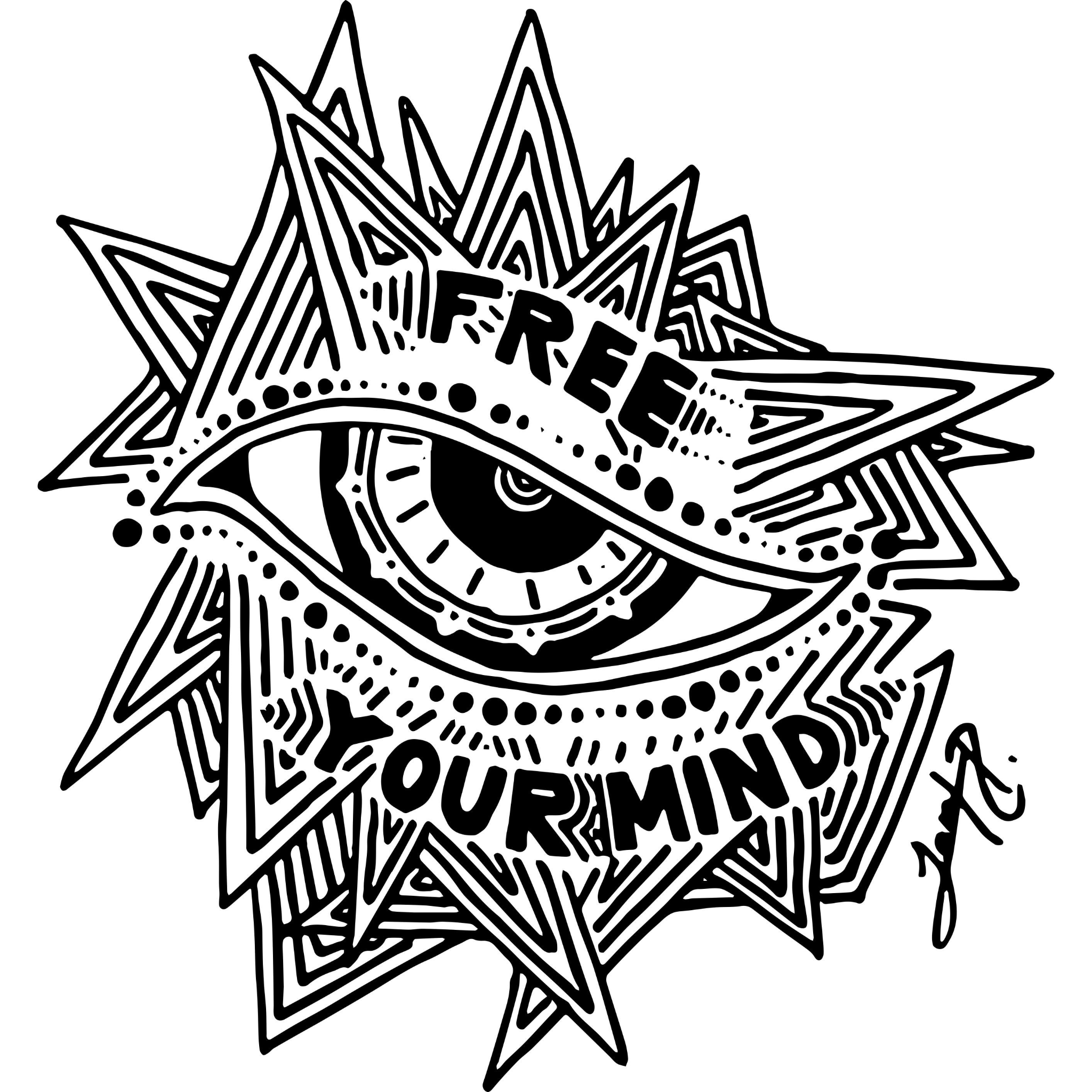 The MeaninG of Miracles
A miracle is about your mind - not about the world. The solution ACIM offers is internal, and it involves a correct understanding of who we are and where we are. “The journey to God is merely the reawakening of the knowledge of where you are always, and what you are forever.”
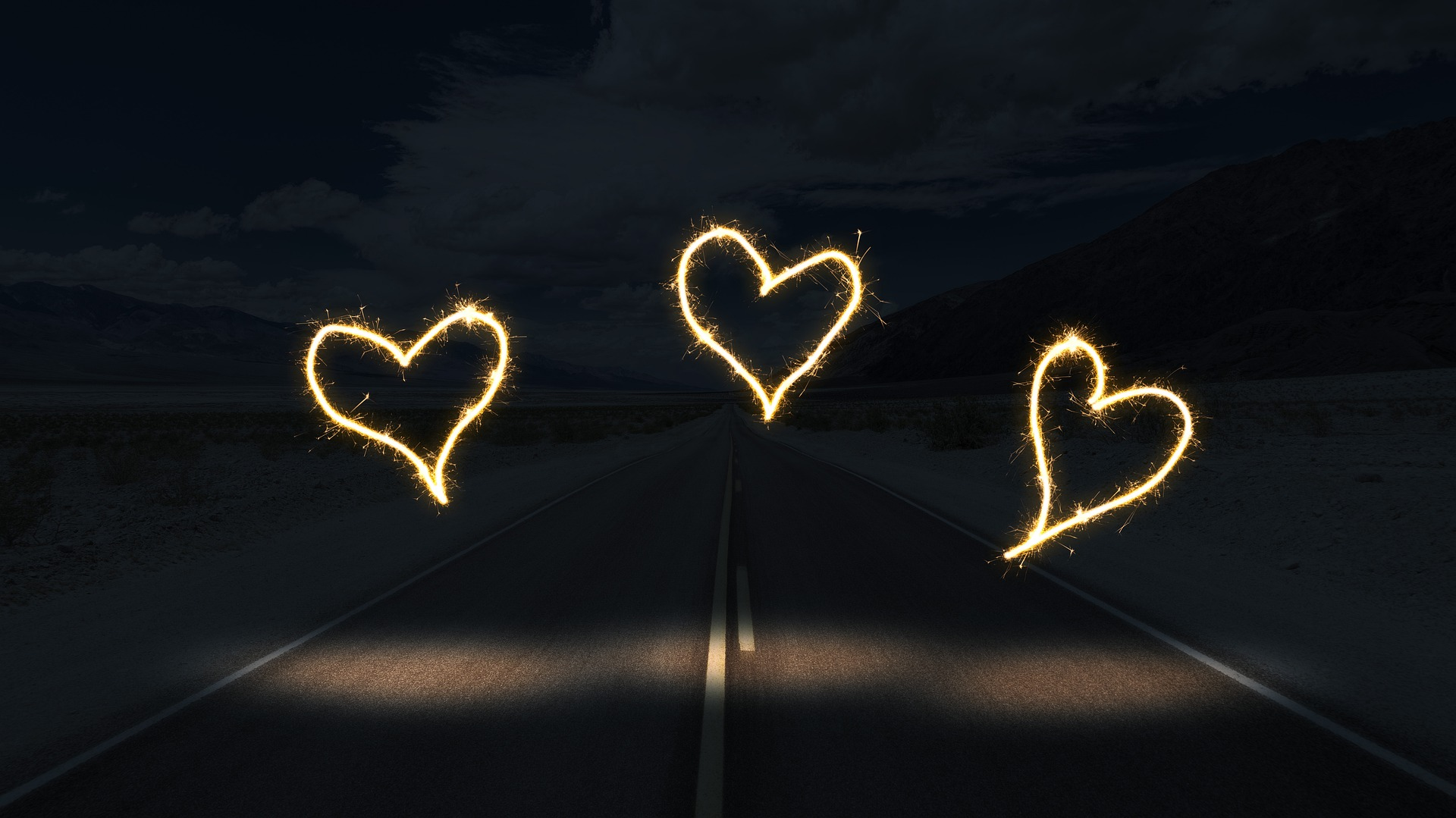 “What you see reflects your thinking, and your thinking but reflects the choice of what you want to see.”
A course in Miracles 

Chapter 11:

God or the Ego

Workbook Lesson: 

113 & 114
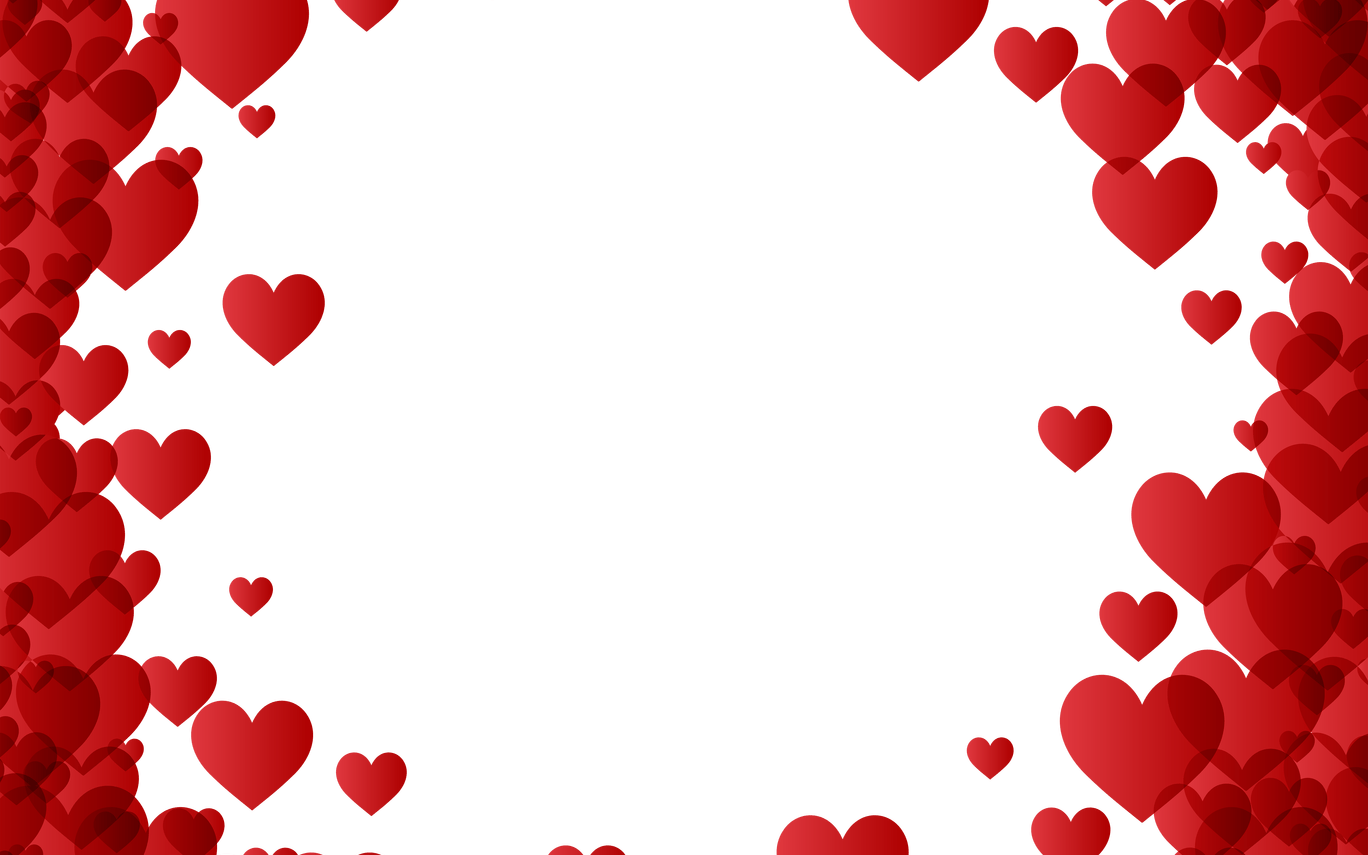 “The laws of the universe do not permit contradiction. What holds for God holds for you. If you believe you are absent from God, you will believe that He is absent from you. Infinity is meaningless without you, and you are meaningless without God. There is no end to the Creator and the Son/Daughter, for we are the universe. God is not incomplete, and is not childless….See His creations as belonging to the Universe, for yours were created in honor of Him/She. The universe of love does not stop because you do not see it, nor have your closed eyes lost the ability to see.”
I am one Self, united with my Creator.


Serenity and perfect peace are mine, because I am one Self, completely whole, at one with all creation and with God.
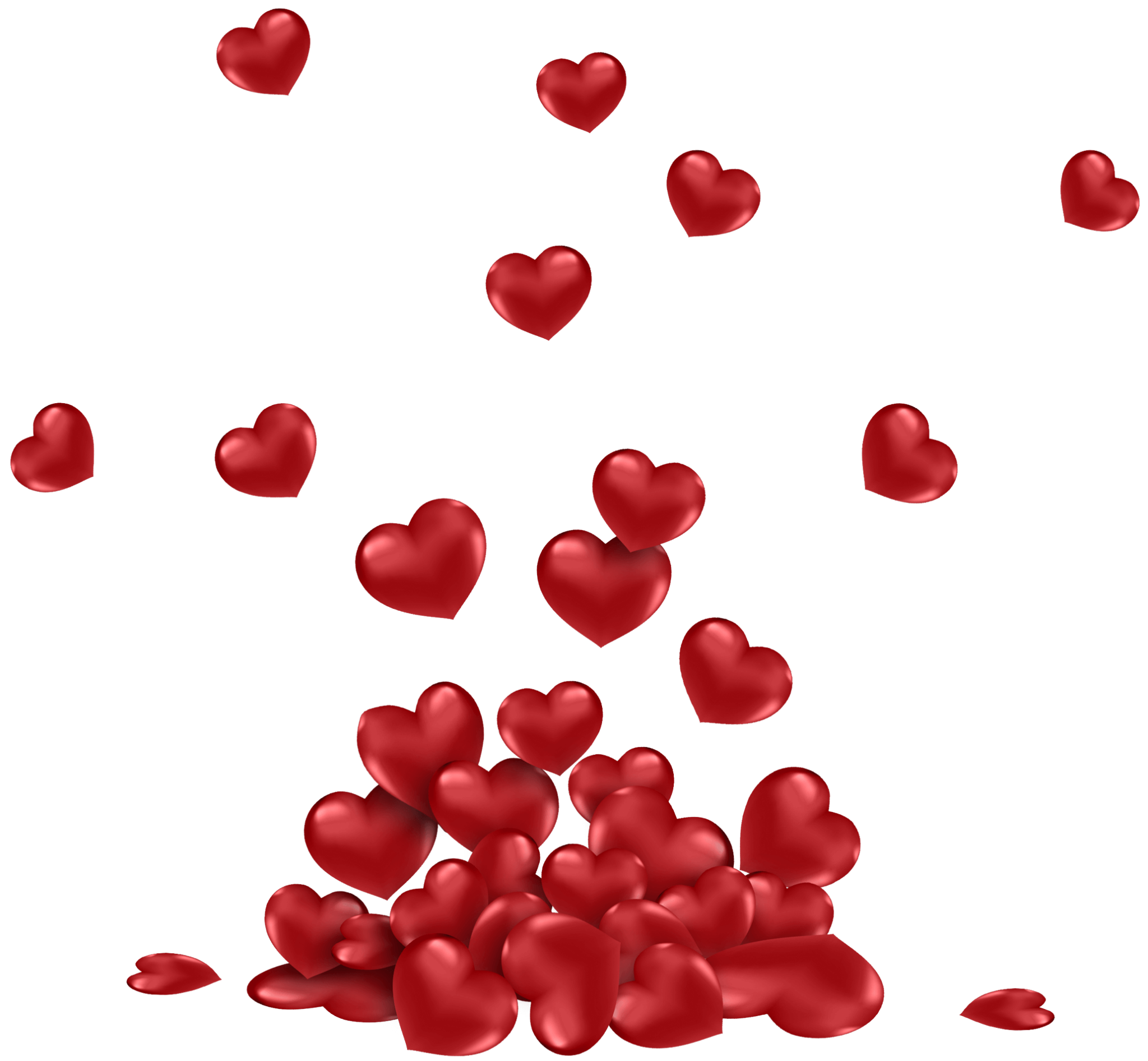 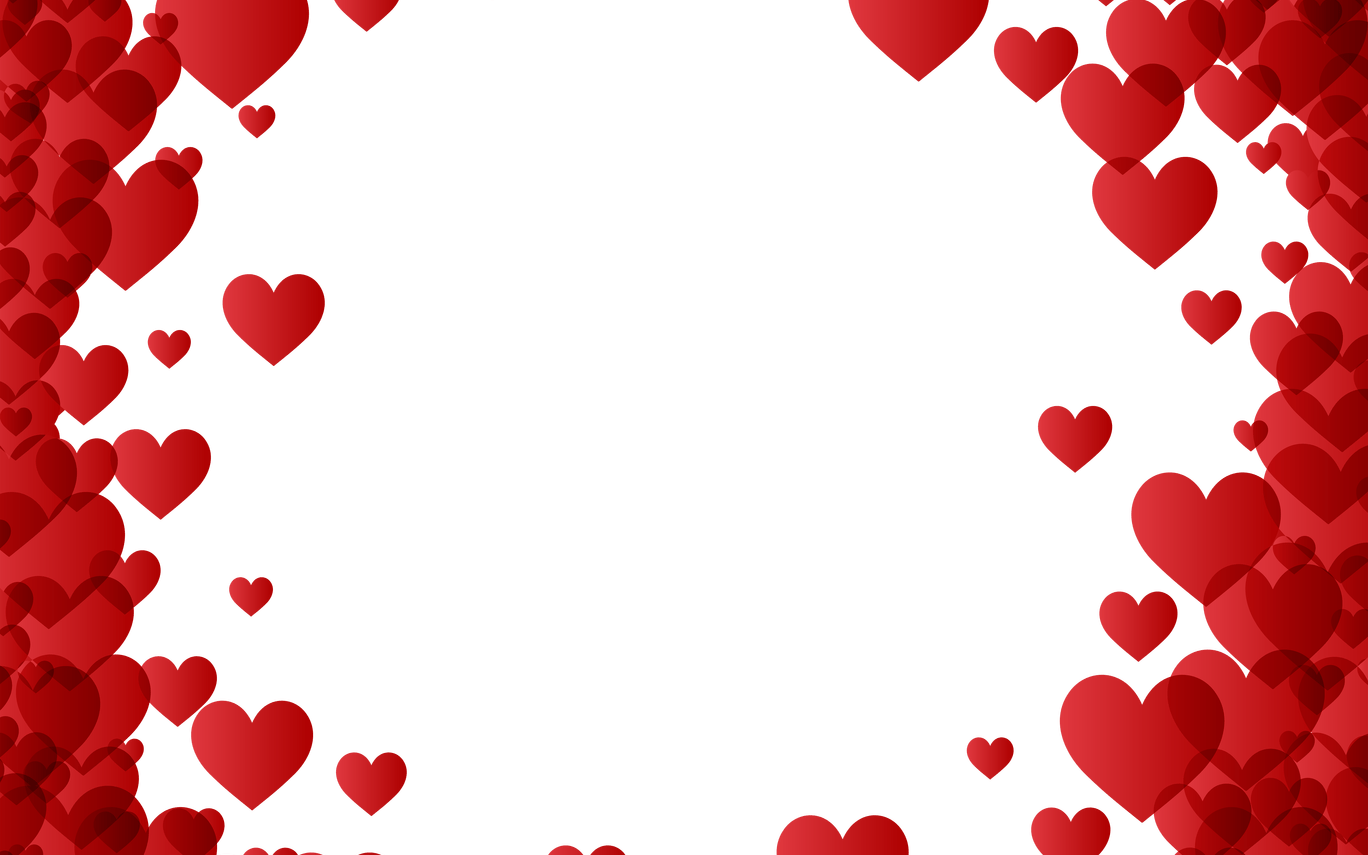 “God has given you a place in the OneMind that is yours forever. Yet you can keep it only by giving it, as it was given you. Could you be alone there, when it was given you because God did not will to be alone? God's Mind cannot be lessened. It can only be increased, for everything He creates has the function of creating. Love does not limit, and what it creates is not limited. To give without limit is God's Will for you, because only this can bring you the joy that is His and that He wills to share with you. Your love is as boundless as His/Hers because it is His/Hers.”
Salvation/Freedom comes from my one Self.

From my one Self, Whose knowledge still remains within my mind, I see God's perfect plan for my salvation/freedom perfectly fulfilled.
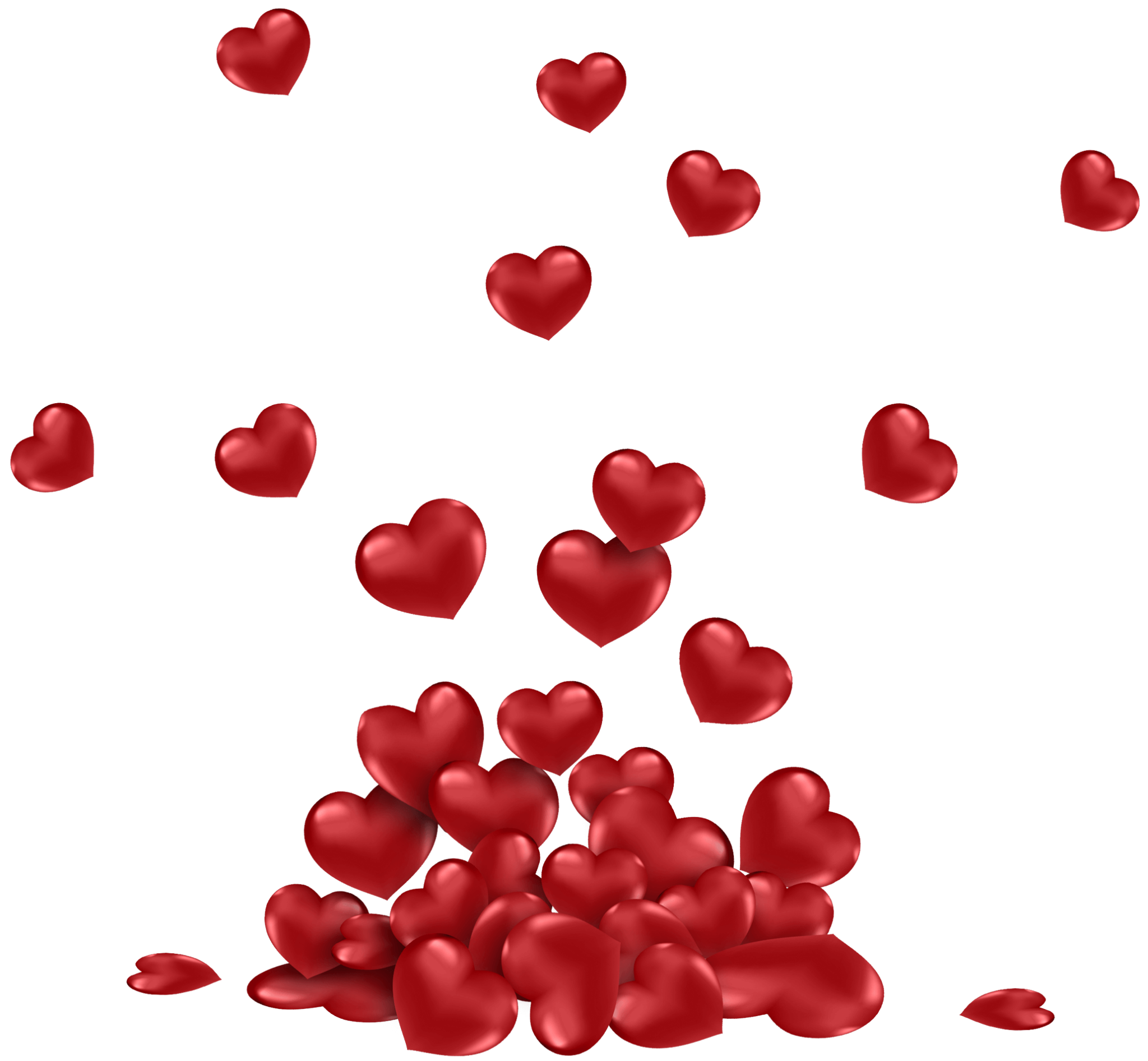 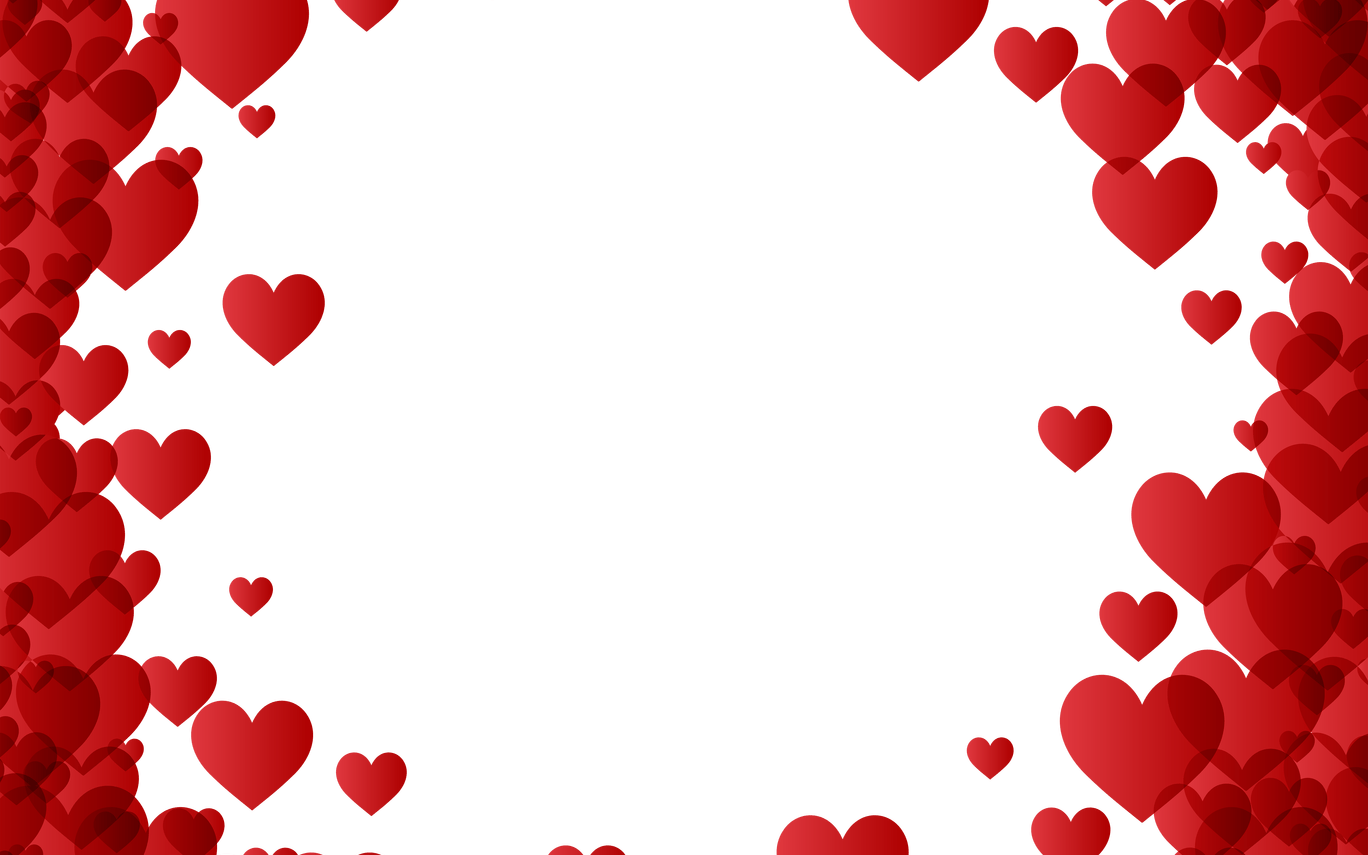 The projection of the ego makes it appear as if God’s Will is outside yourself, and therefore not yours. In this interpretation it seems possible for God’s Will and yours to conflict. God, then, may seem to demand of you what you do not want to give, and thus deprive you of what you want. Would God, Who wants only your will, be capable of this? Your will is Life, which is given to you. Even in time you cannot live apart from God. Sleep is not death. What He created can sleep, but cannot die. Immortality is His Will for His Son, and His Son’s will for himself. God’s Son cannot will death for himself because his Father is Life, and His Son is like Him. Creation is your will because it is His.
I am spirit.

I am the Child of God. No body can contain my spirit, nor impose on me a limitation God created not.
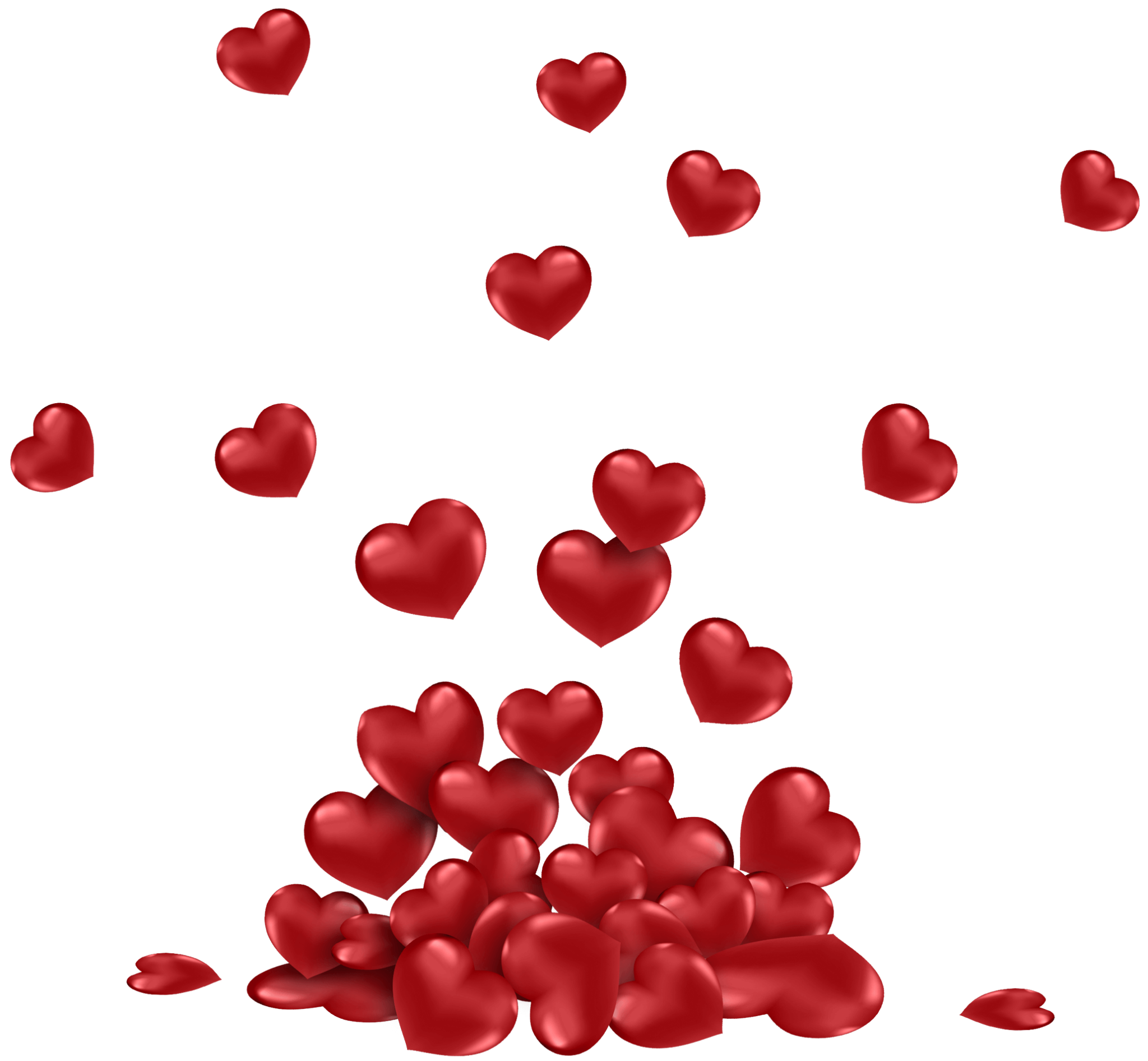 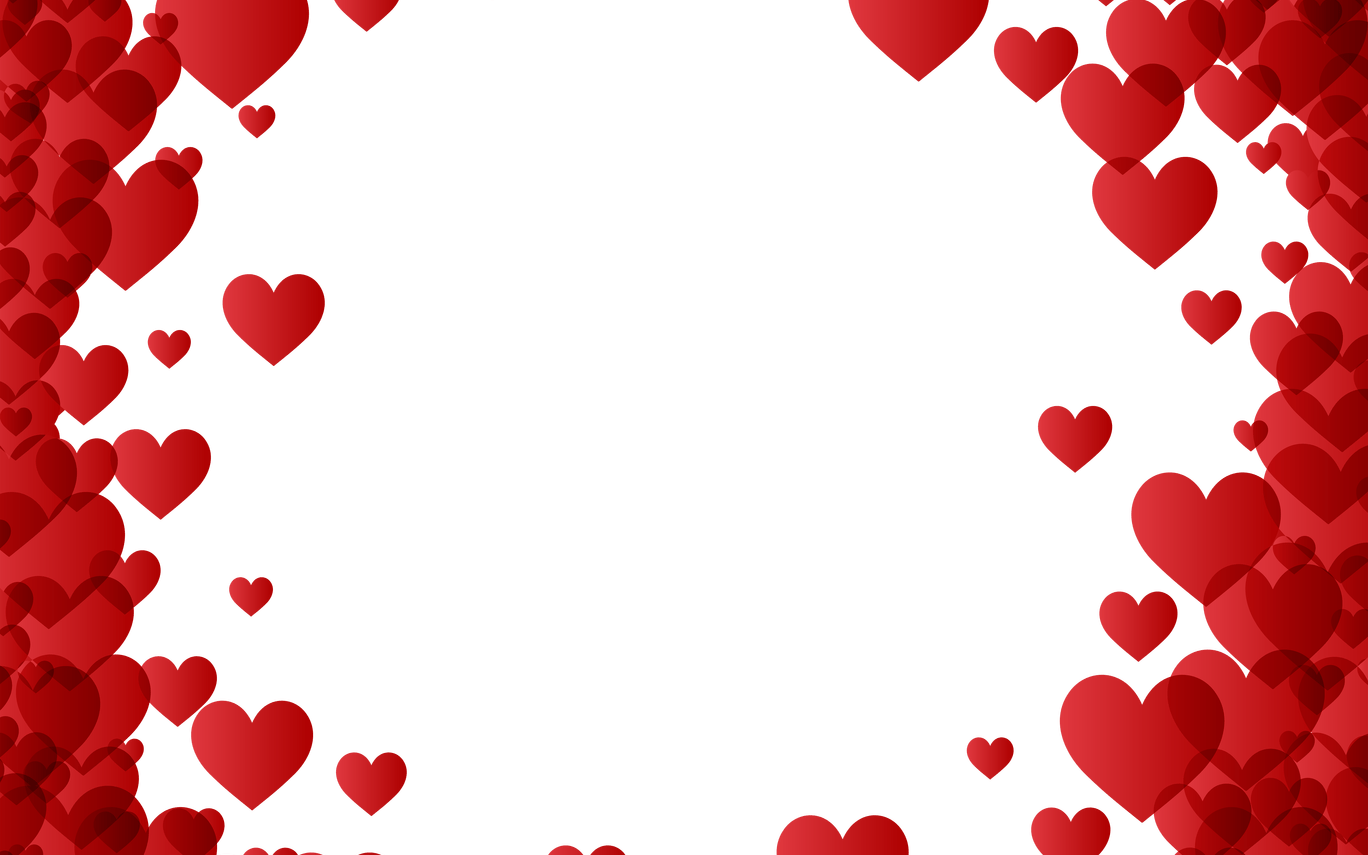 Waiting is possible only in time, but time has no meaning. You who made delay can leave time behind simply by recognizing that neither beginnings nor endings were created by the Eternal, Who placed no limits on creation or upon those who create like Him/Her. You do not know this simply because you have tried to limit what God created, and so you believe that all creation is limited. How, then, could you know your creations, having denied infinity?
I will accept my part in God's plan for salvation/freedom.

What can my function be but to accept the Word of God, Who has created me for what I am and will forever be?
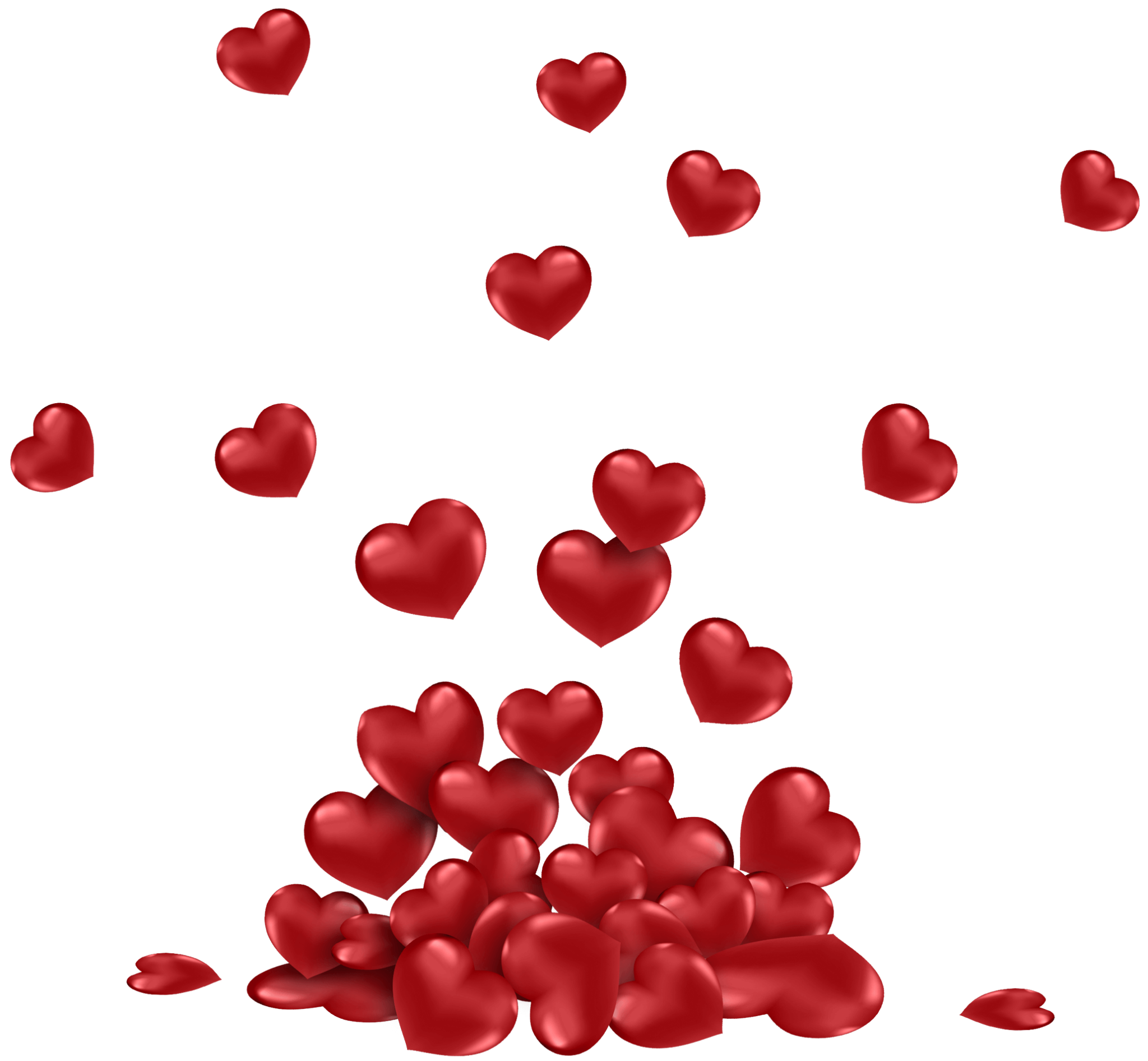 “There is an ancient peace you carry in your heart and have not lost.” – A Course In Miracles
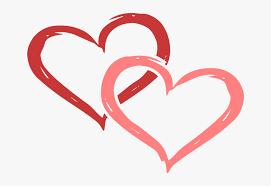